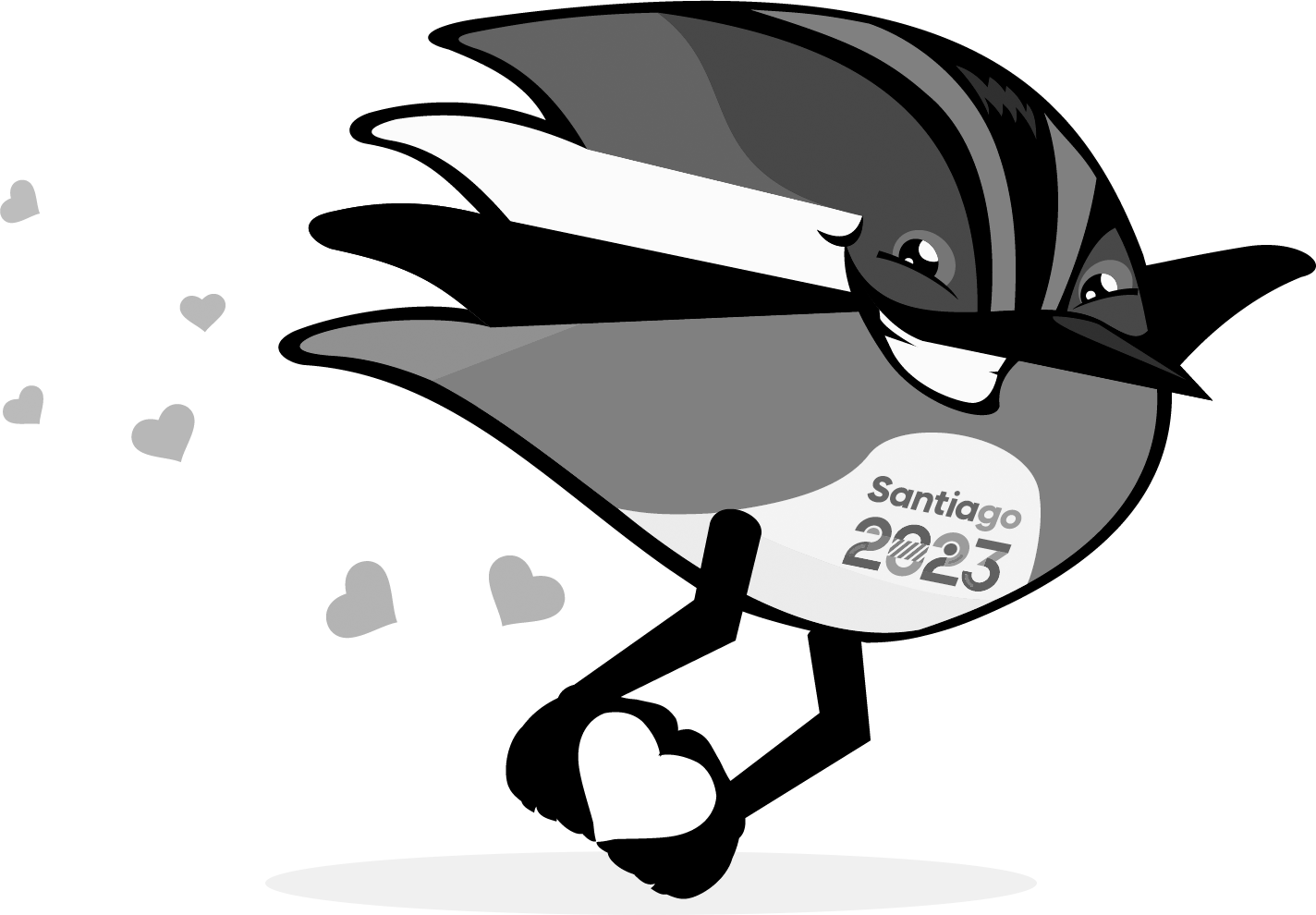 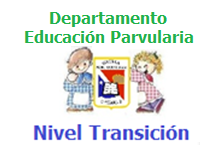 Reglas del gólbol.
6. Comprender contenidos explícitos de textos literarios y no literarios.
Ámbito: Comunicación Integral
Núcleo: Lenguaje verbal
Nivel: Transición
Karen Calderón N., Profesora Diferencial, 2023
https://www.santiago2023.org/es/mascota.html
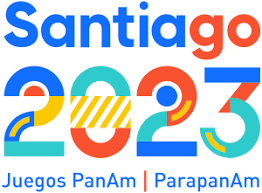 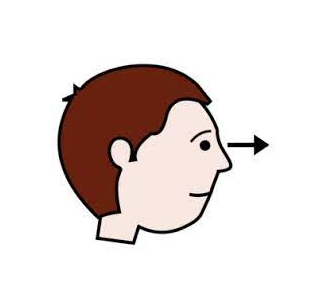 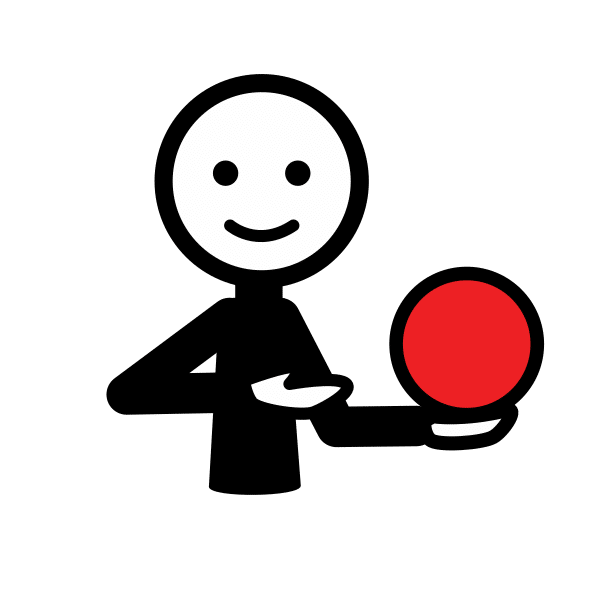 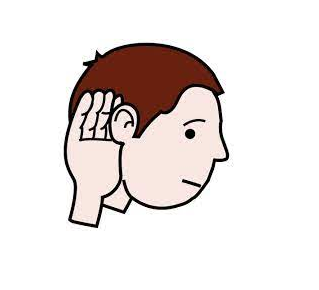 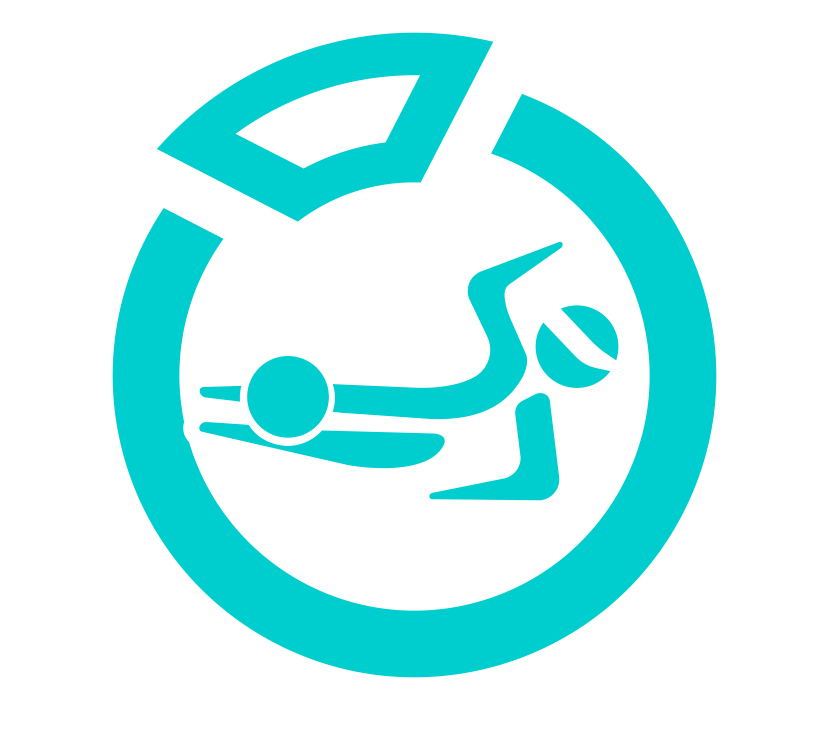 Observen la imagen.
Escuchen las reglas del deporte.
1.  Cada equipo tiene 3 jugadores en cancha.
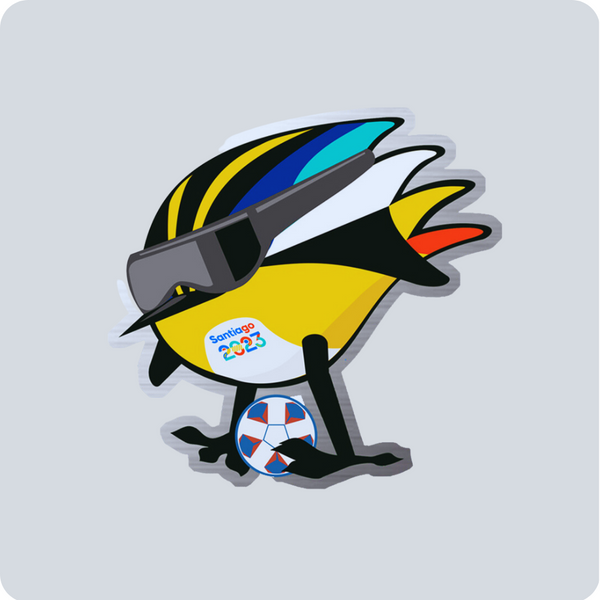 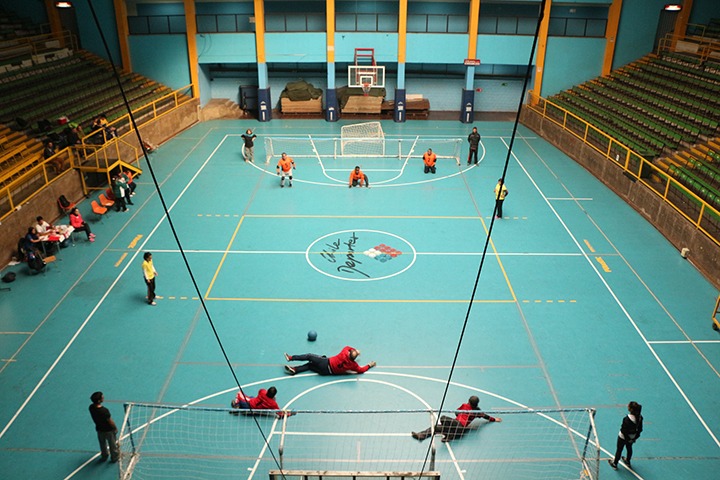 https://tiendaoficial.santiago2023.org/products/pin-mascota-juegos-santiago-2024
https://www.santiago2023.org/es/deportes/golbol.html
https://es.m.wikipedia.org/wiki/Archivo:Santiago2023.png
https://es.wikipedia.org/wiki/Alberto_Abarza
https://sigachile.udp.cl/2015/07/el-goalball-en-chile-avanza-hacia-el-profesionalismo/
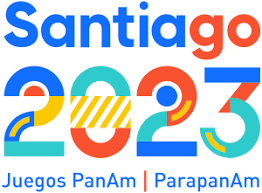 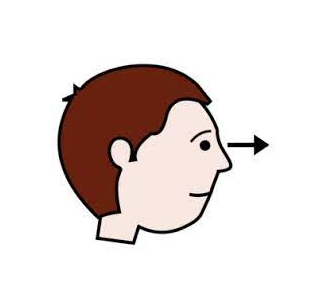 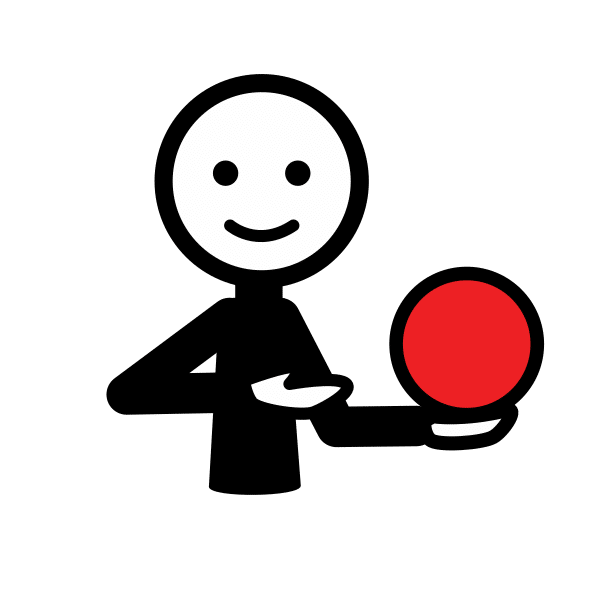 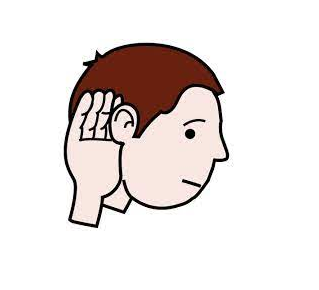 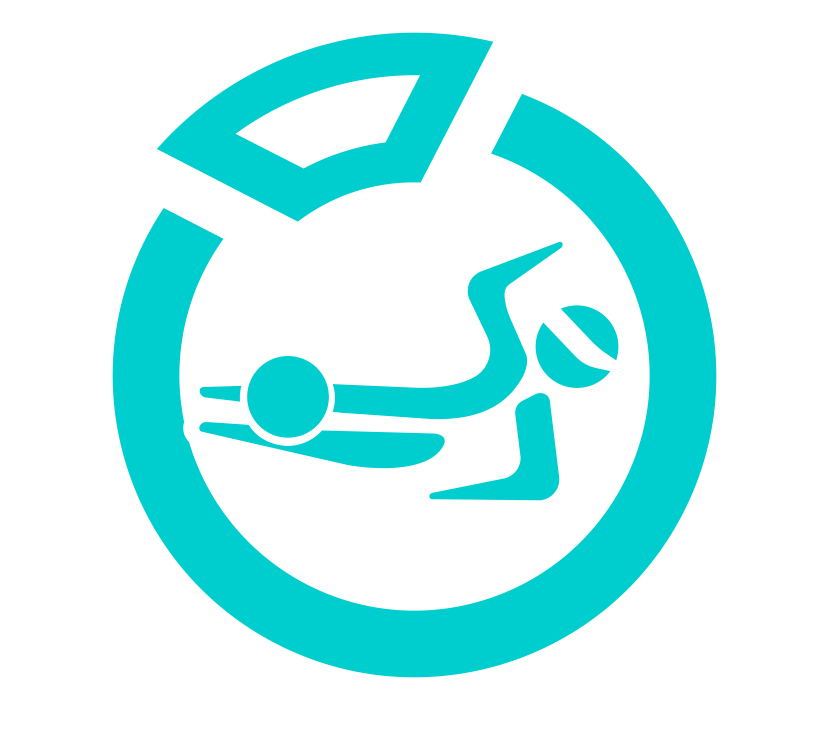 Observen la imagen.
Escuchen las reglas del deporte.
2.  Cada jugador utiliza una antiparra opaca en sus ojos.
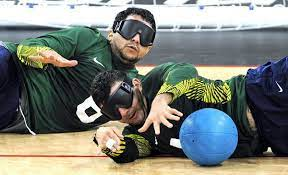 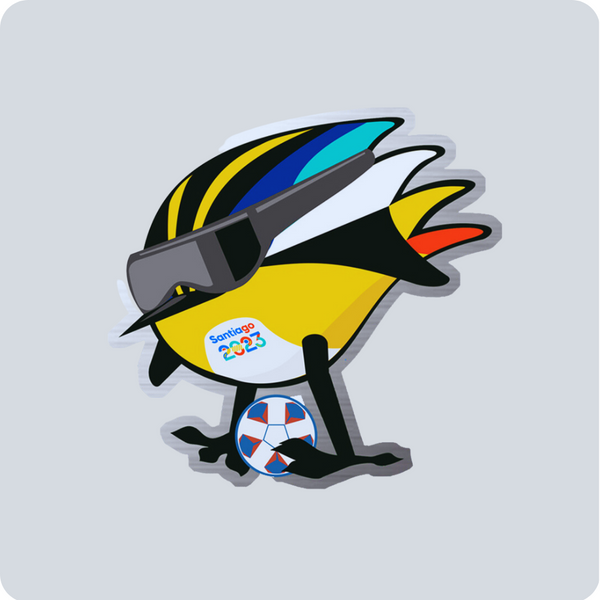 https://tiendaoficial.santiago2023.org/products/pin-mascota-juegos-santiago-2024
https://www.santiago2023.org/es/deportes/golbol.html
https://es.m.wikipedia.org/wiki/Archivo:Santiago2023.png
https://es.wikipedia.org/wiki/Alberto_Abarza
https://www.pinterest.cl/pin/411023903475673097/
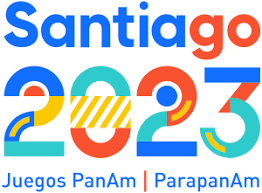 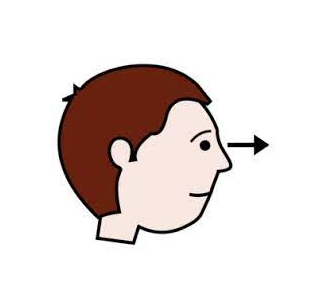 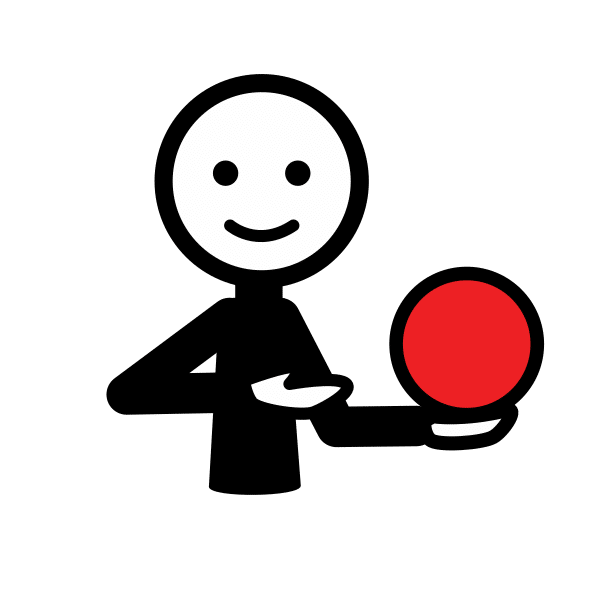 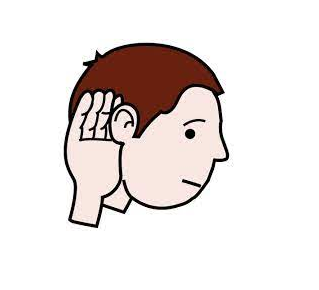 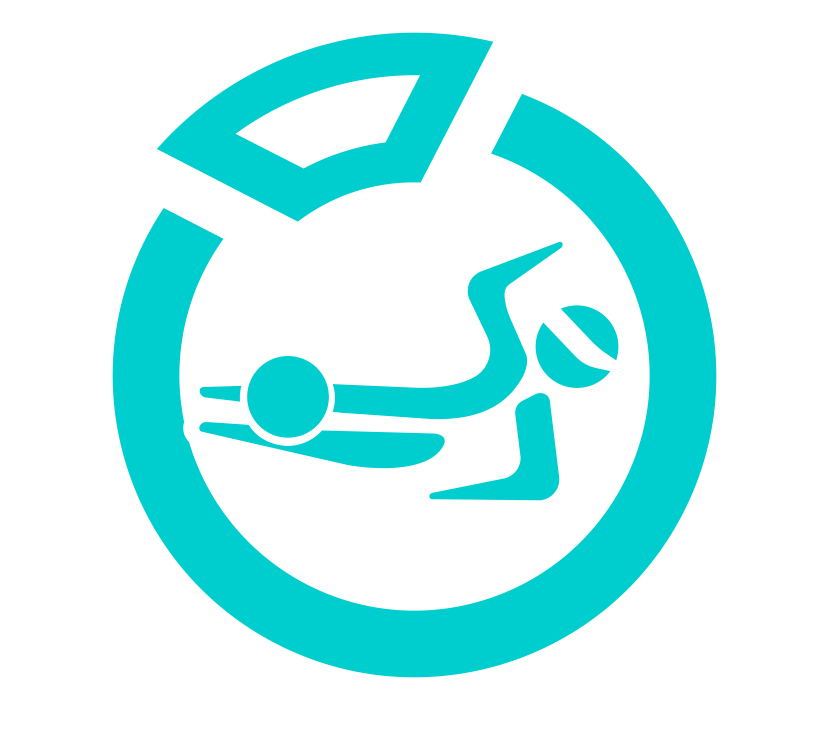 Observen la imagen.
Escuchen las reglas del deporte.
3.  El balón en su interior tiene 2 cascabeles.
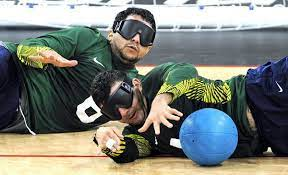 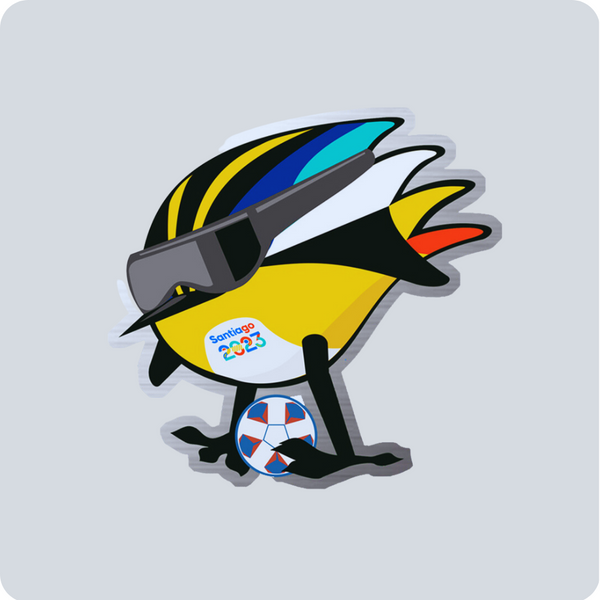 https://tiendaoficial.santiago2023.org/products/pin-mascota-juegos-santiago-2024
https://www.santiago2023.org/es/deportes/golbol.html
https://es.m.wikipedia.org/wiki/Archivo:Santiago2023.png
https://es.wikipedia.org/wiki/Alberto_Abarza
https://www.pinterest.cl/pin/411023903475673097/
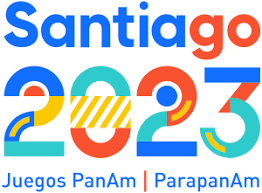 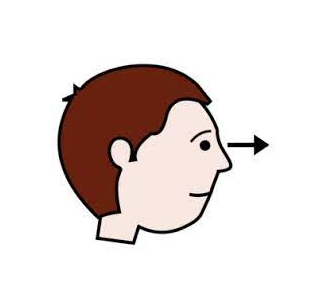 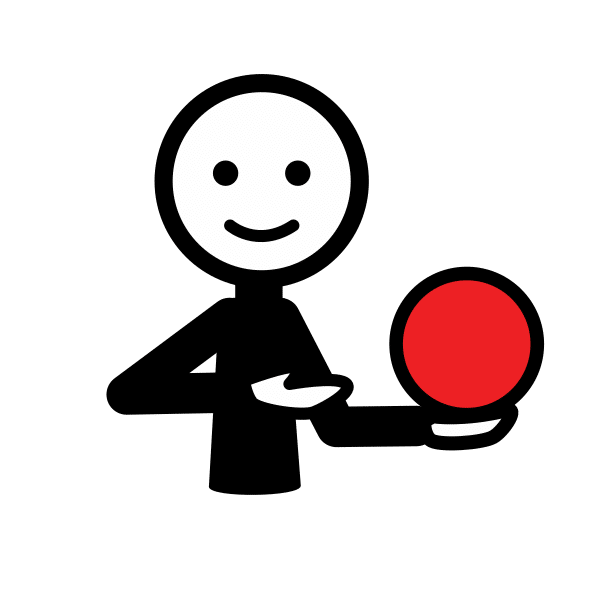 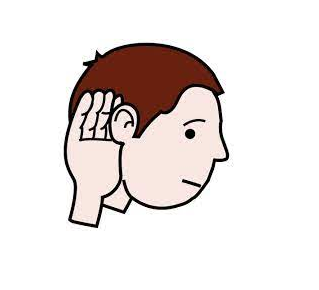 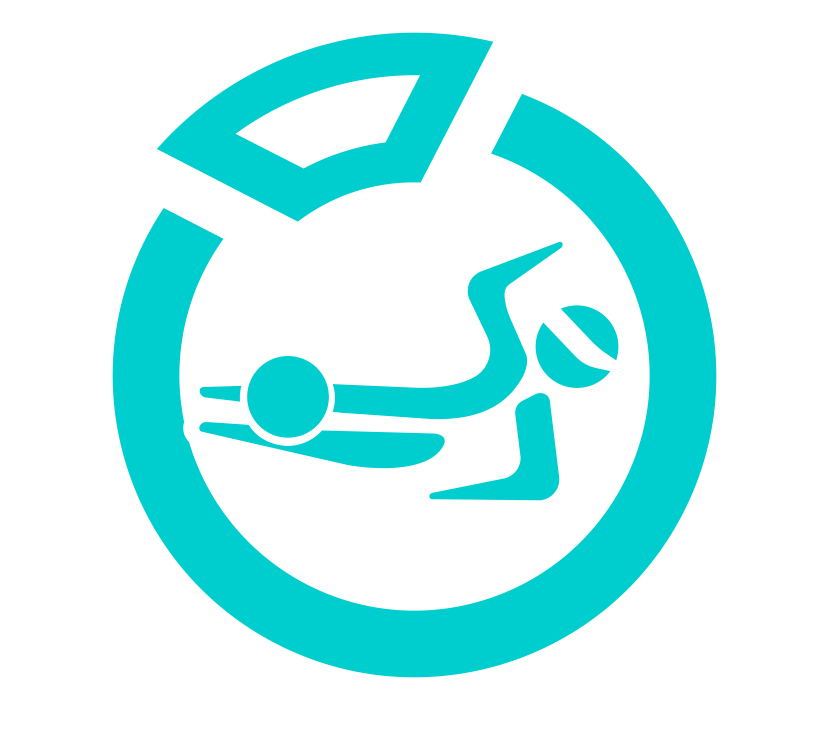 Observen la imagen.
Escuchen las reglas del deporte.
4.  Los/as jugadores/as deben estar acostados/as en la pista de juego.
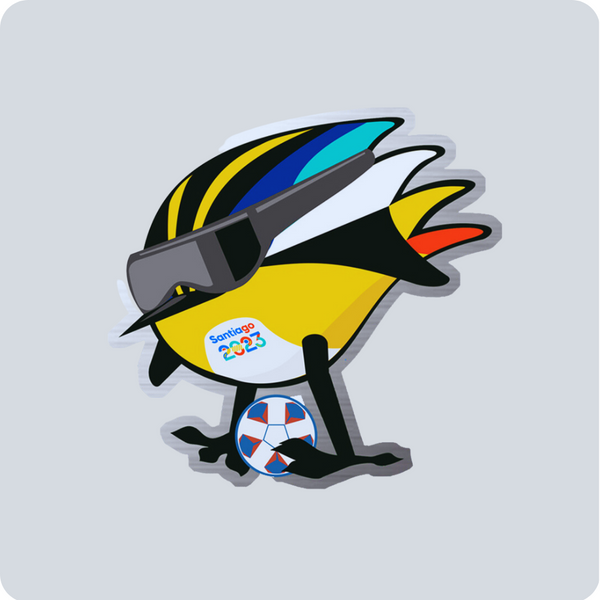 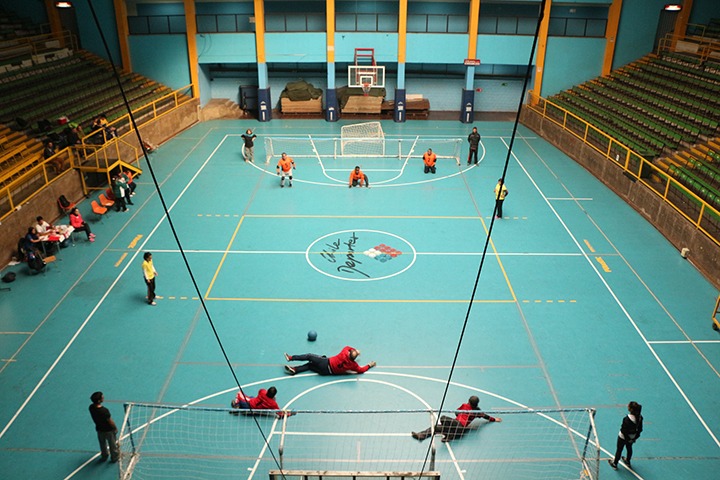 https://tiendaoficial.santiago2023.org/products/pin-mascota-juegos-santiago-2024
https://www.santiago2023.org/es/deportes/golbol.html
https://es.m.wikipedia.org/wiki/Archivo:Santiago2023.png
https://es.wikipedia.org/wiki/Alberto_Abarza
https://sigachile.udp.cl/2015/07/el-goalball-en-chile-avanza-hacia-el-profesionalismo/
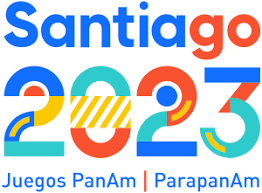 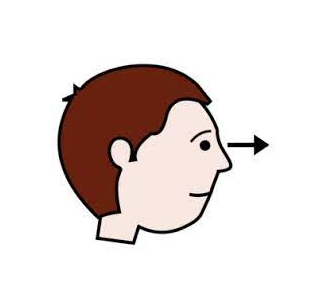 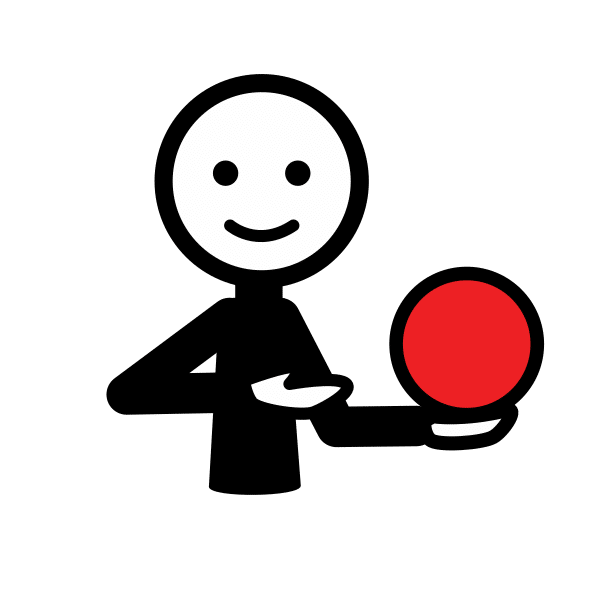 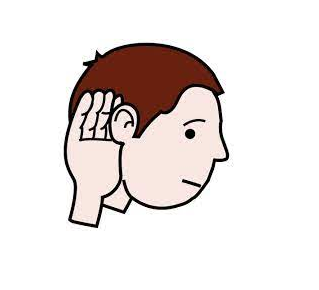 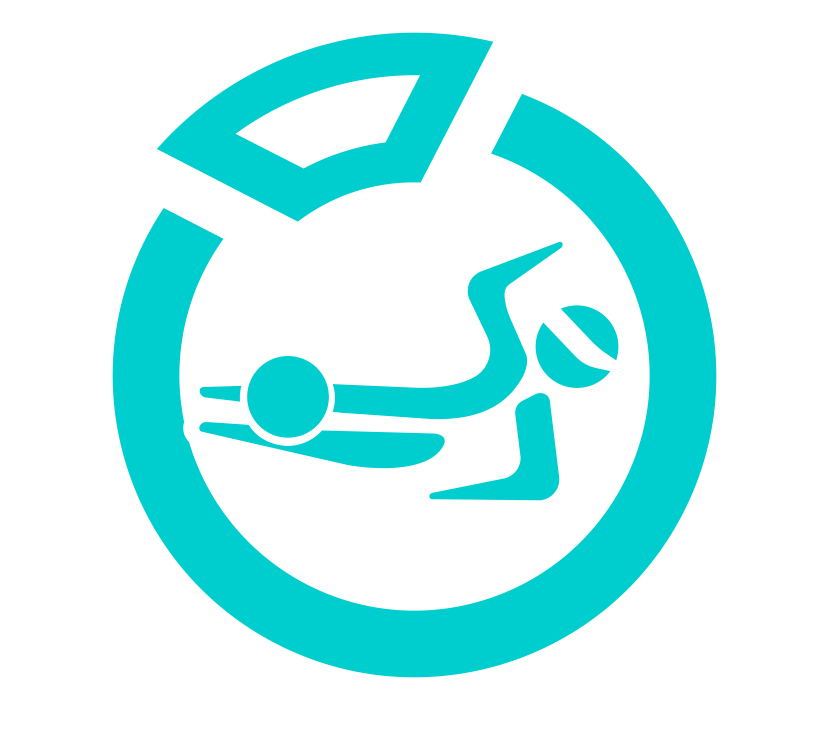 Observen la imagen.
Escuchen las reglas del deporte.
5.  Los/as jugadores/as deben marcar el gol en la portería contraria.
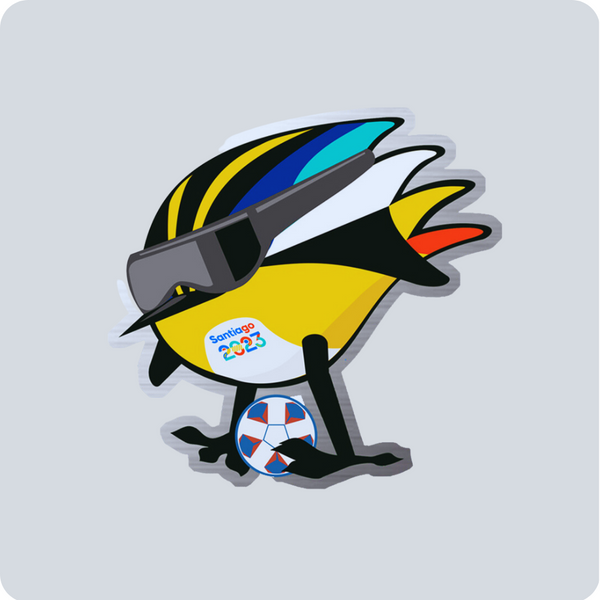 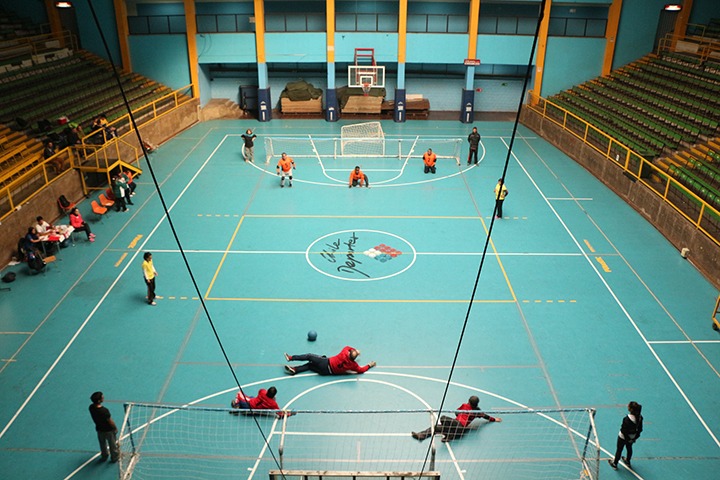 https://tiendaoficial.santiago2023.org/products/pin-mascota-juegos-santiago-2024
https://www.santiago2023.org/es/deportes/golbol.html
https://es.m.wikipedia.org/wiki/Archivo:Santiago2023.png
https://es.wikipedia.org/wiki/Alberto_Abarza
https://sigachile.udp.cl/2015/07/el-goalball-en-chile-avanza-hacia-el-profesionalismo/
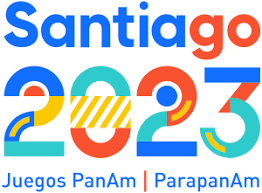 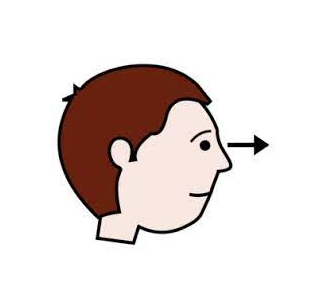 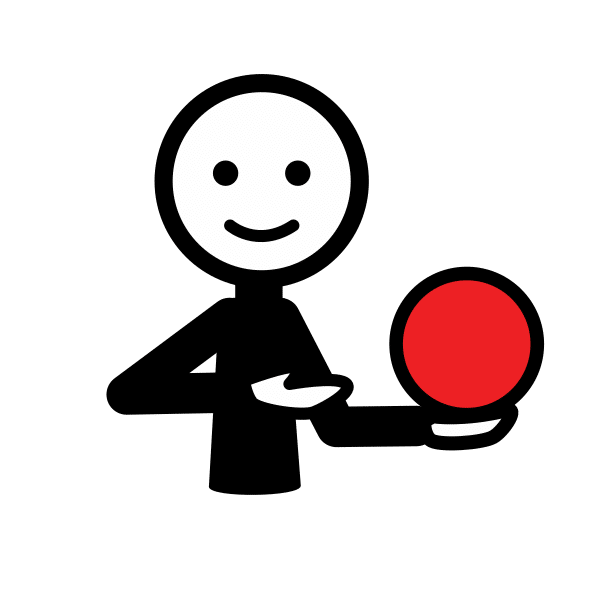 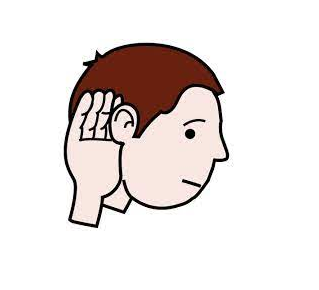 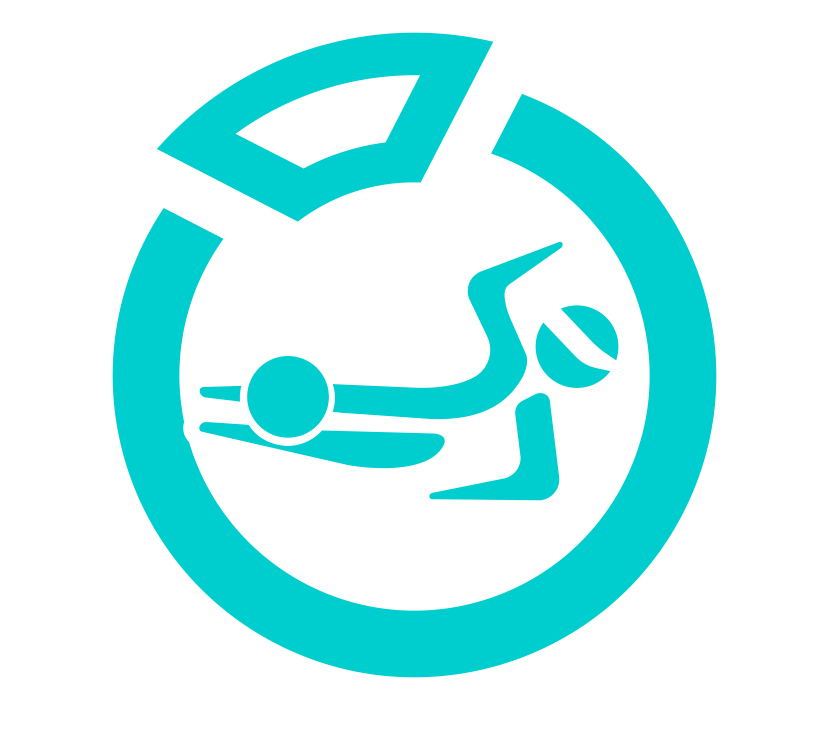 Observen la imagen.
Escuchen las reglas del deporte.
6.  Los/as jugadores/as deben defender su portería, deteniendo el balón con su cuerpo.
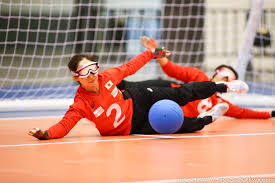 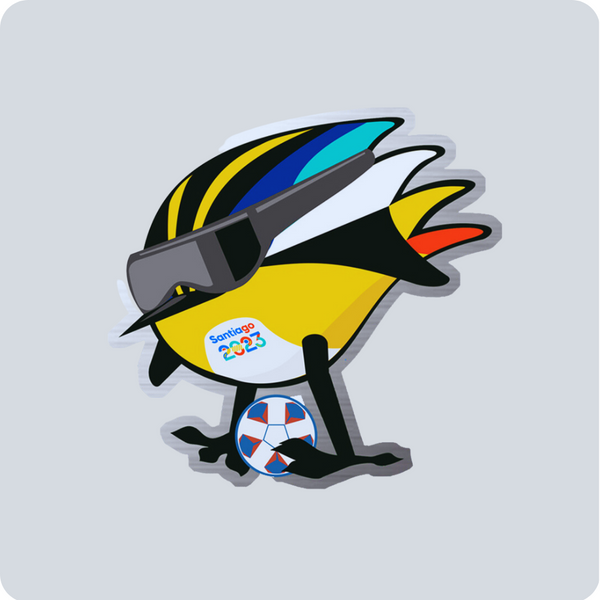 https://gestionsportupv.es/2022/01/24/inicios-y-origenes-del-deporte-adaptado-actual/
https://tiendaoficial.santiago2023.org/products/pin-mascota-juegos-santiago-2024
https://www.santiago2023.org/es/deportes/golbol.html
https://es.m.wikipedia.org/wiki/Archivo:Santiago2023.png
https://es.wikipedia.org/wiki/Alberto_Abarza
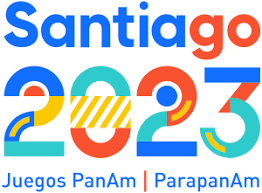 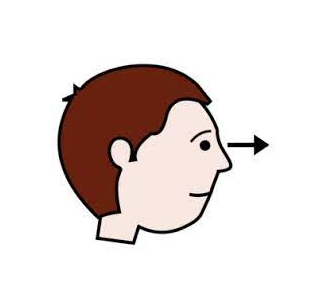 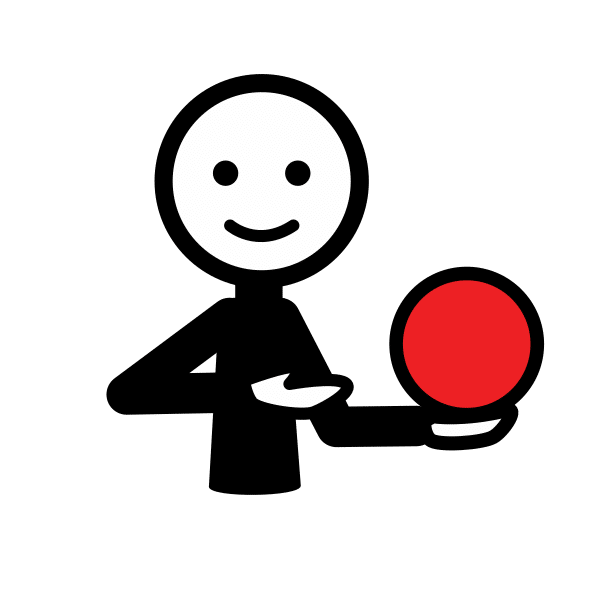 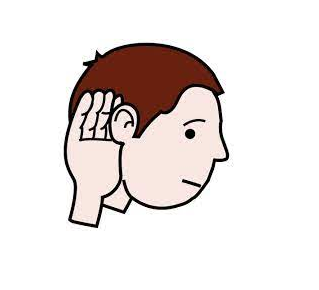 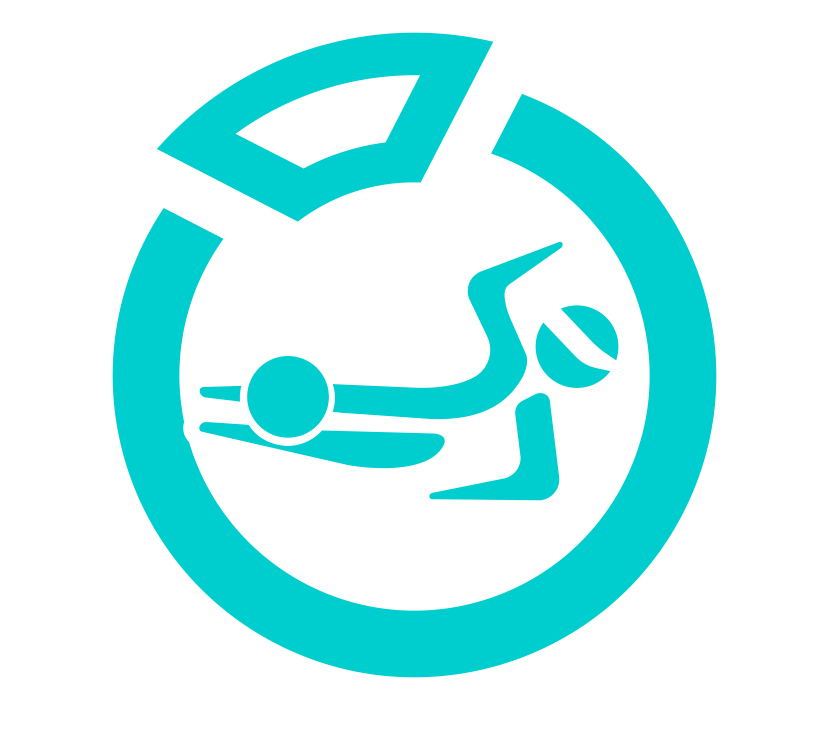 Observen la imagen.
Escuchen las reglas del deporte.
7.  Los/as jugadores/as deben lanzar el balón desde el extremo de su portería.
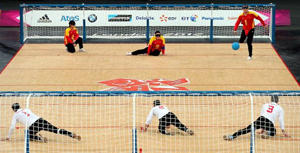 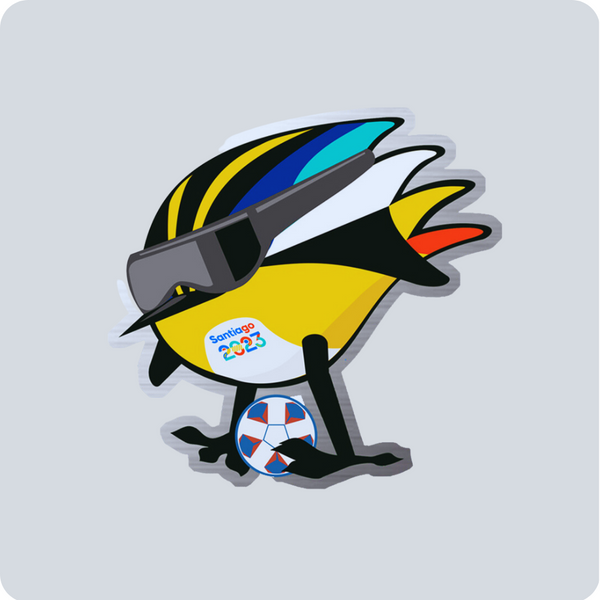 https://www.discapnet.es/ocio/deportes/deporte-adaptado/goalball
https://tiendaoficial.santiago2023.org/products/pin-mascota-juegos-santiago-2024
https://www.santiago2023.org/es/deportes/golbol.html
https://es.m.wikipedia.org/wiki/Archivo:Santiago2023.png
https://es.wikipedia.org/wiki/Alberto_Abarza
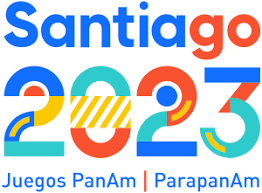 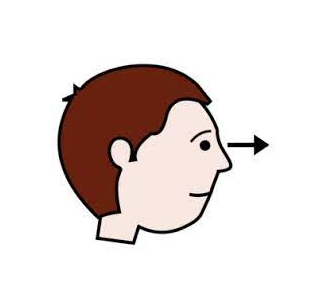 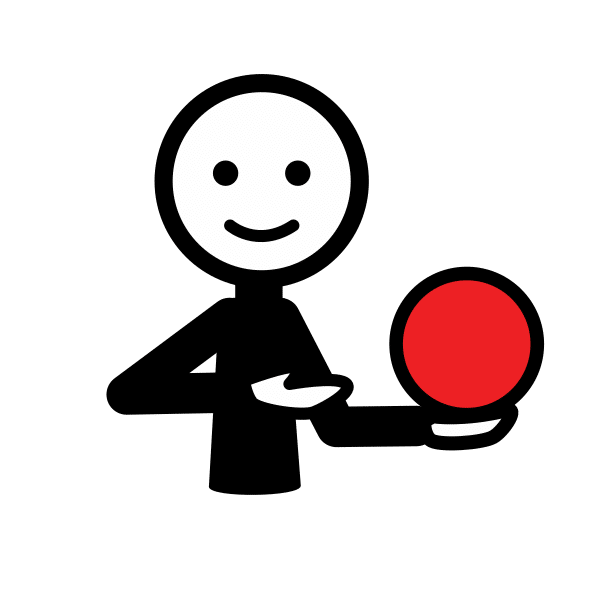 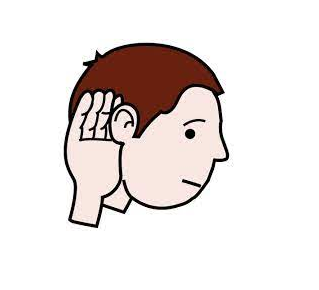 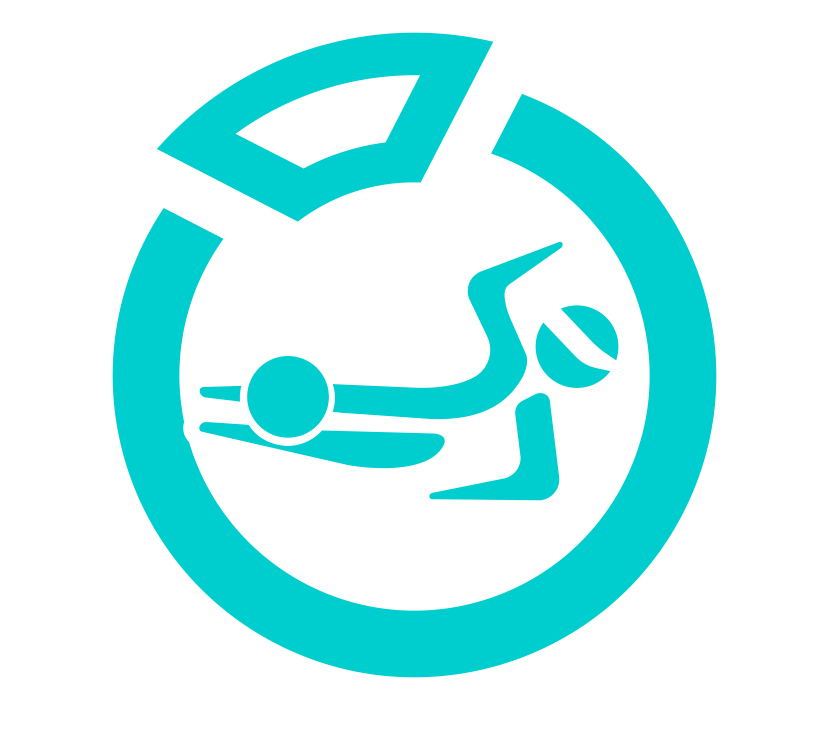 Observen la imagen.
Escuchen las reglas del deporte.
8.  El balón debe tocar al menos 1 vez el suelo, antes de cruzar la línea de gol .
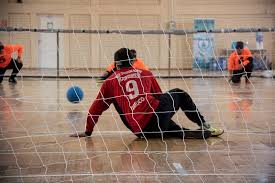 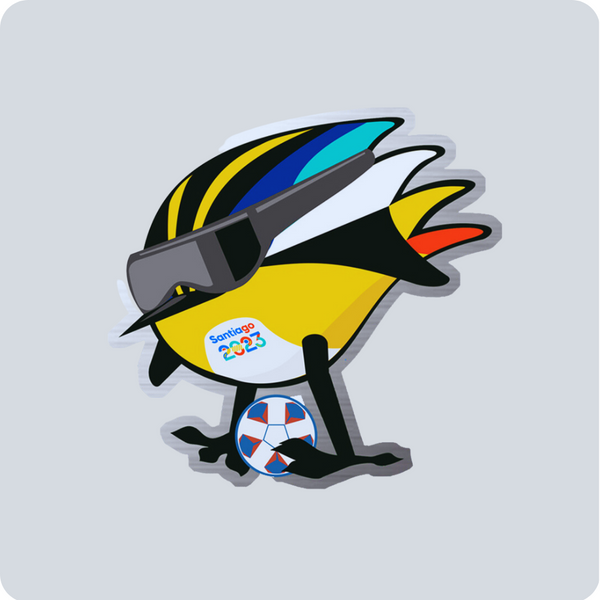 https://ovallehoy.cl/region-de-la-araucania-se-lleva-los-primeros-lugares-en-el-campeonato-de-goalball-monte-patria-2023/
https://tiendaoficial.santiago2023.org/products/pin-mascota-juegos-santiago-2024
https://www.santiago2023.org/es/deportes/golbol.html
https://es.m.wikipedia.org/wiki/Archivo:Santiago2023.png
https://es.wikipedia.org/wiki/Alberto_Abarza
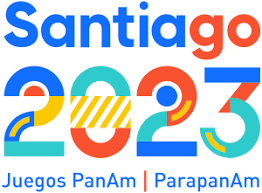 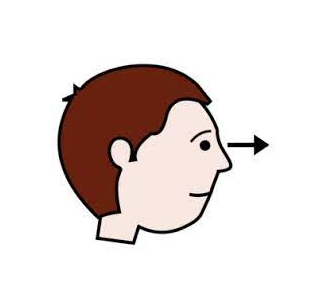 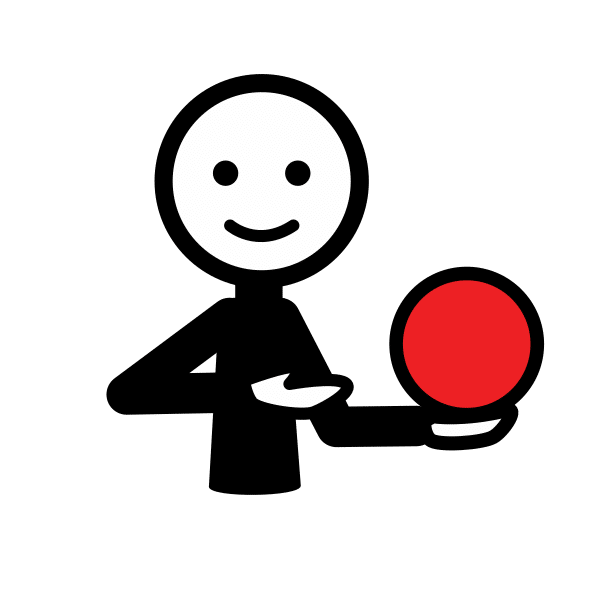 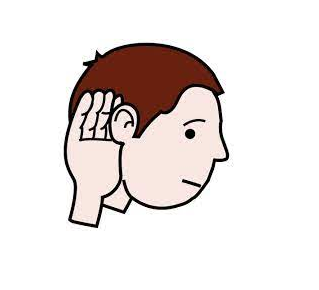 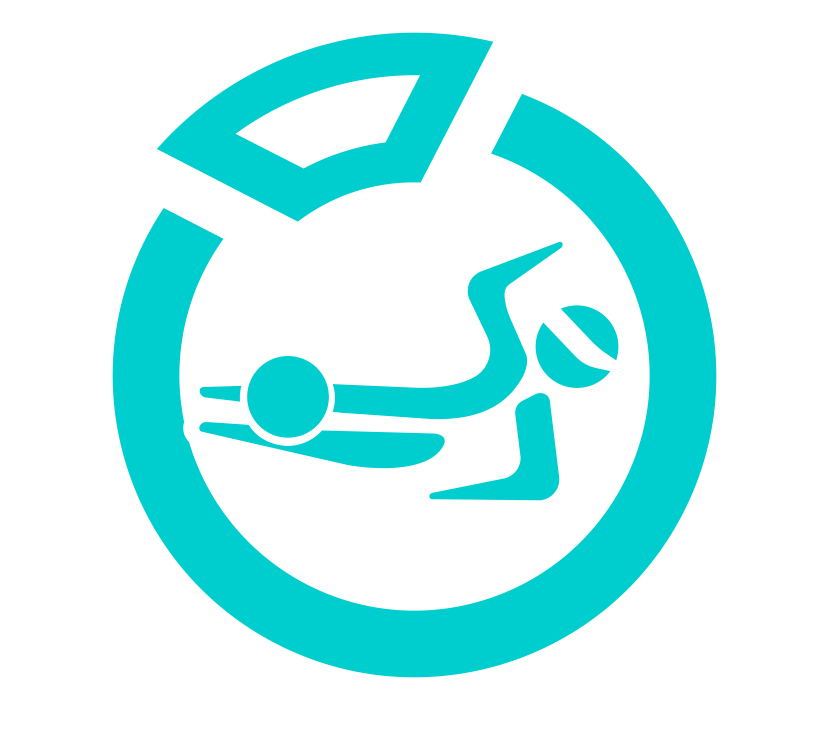 Observen la imagen.
Escuchen las reglas del deporte.
9.  El periodo de juego es de 12 minutos cada tiempo, con un descanso entre ellos.
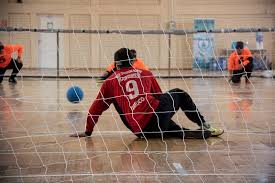 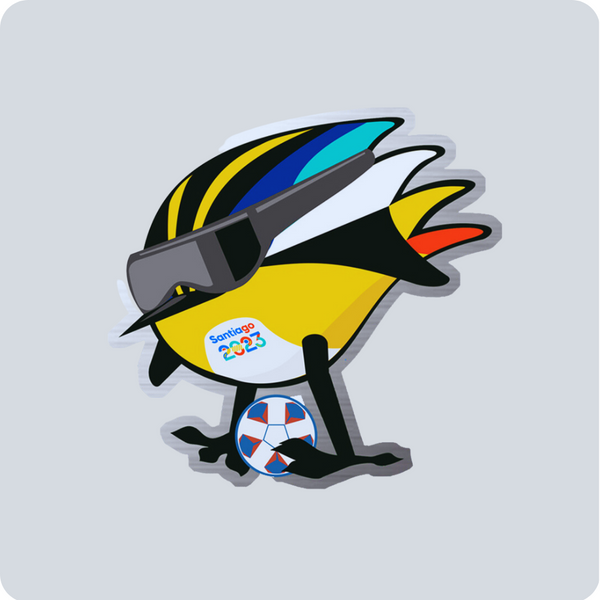 https://ovallehoy.cl/region-de-la-araucania-se-lleva-los-primeros-lugares-en-el-campeonato-de-goalball-monte-patria-2023/
https://tiendaoficial.santiago2023.org/products/pin-mascota-juegos-santiago-2024
https://www.santiago2023.org/es/deportes/golbol.html
https://es.m.wikipedia.org/wiki/Archivo:Santiago2023.png
https://es.wikipedia.org/wiki/Alberto_Abarza
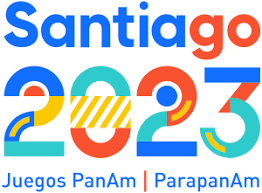 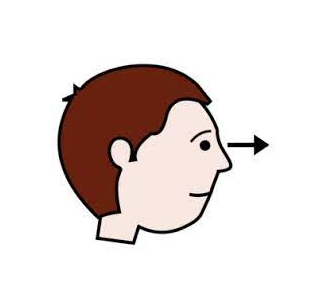 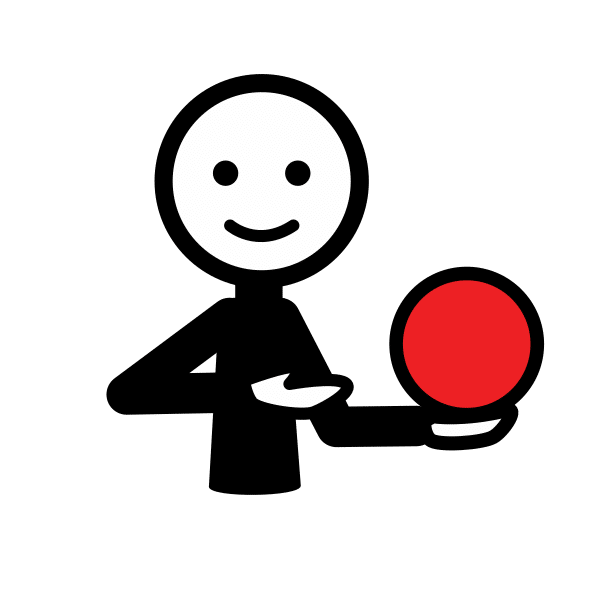 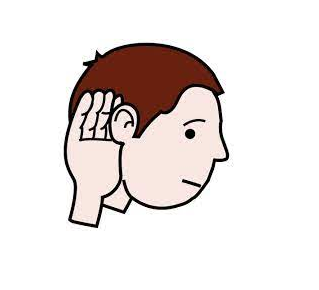 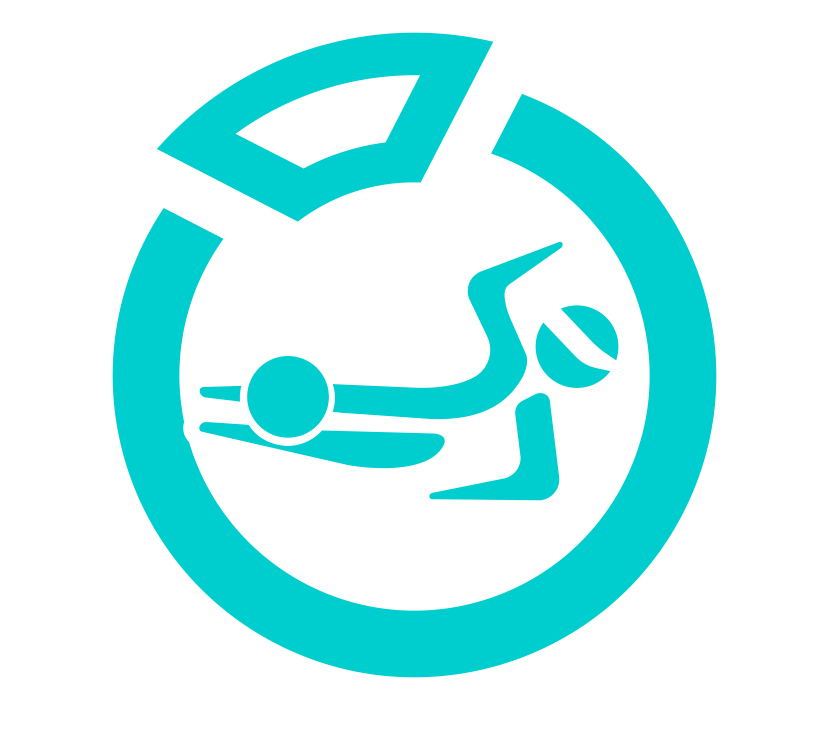 Observen la imagen.
Escuchen las reglas del deporte.
10. El equipo que anote más goles será el ganador.
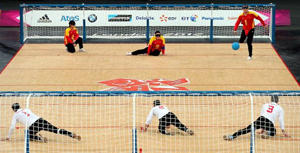 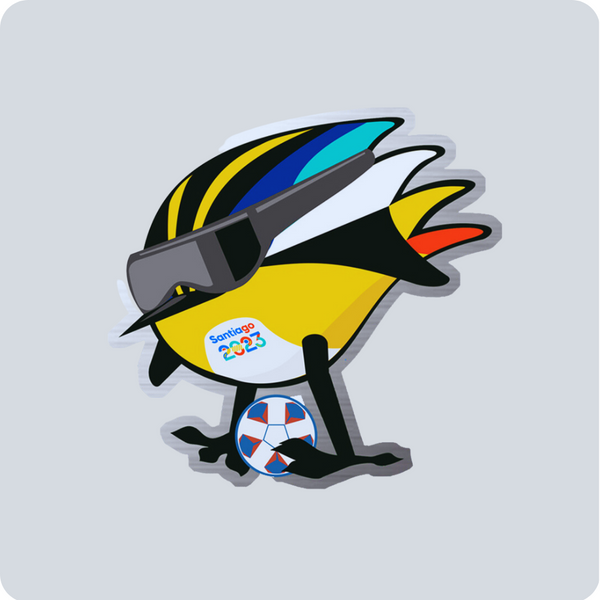 https://www.discapnet.es/ocio/deportes/deporte-adaptado/goalball
https://tiendaoficial.santiago2023.org/products/pin-mascota-juegos-santiago-2024
https://www.santiago2023.org/es/deportes/golbol.html
https://es.m.wikipedia.org/wiki/Archivo:Santiago2023.png
https://es.wikipedia.org/wiki/Alberto_Abarza
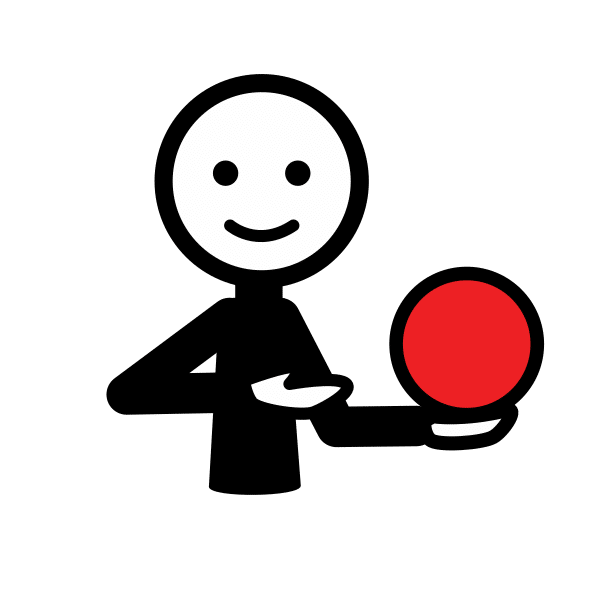 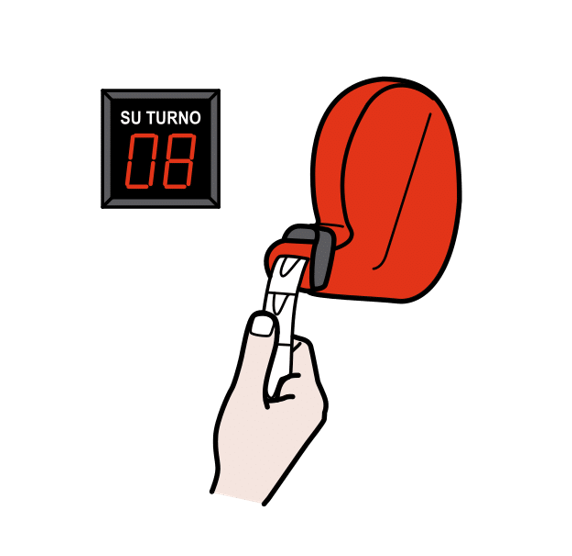 Compartan con su compañero/a de puesto las reglas del deporte Gólbol.
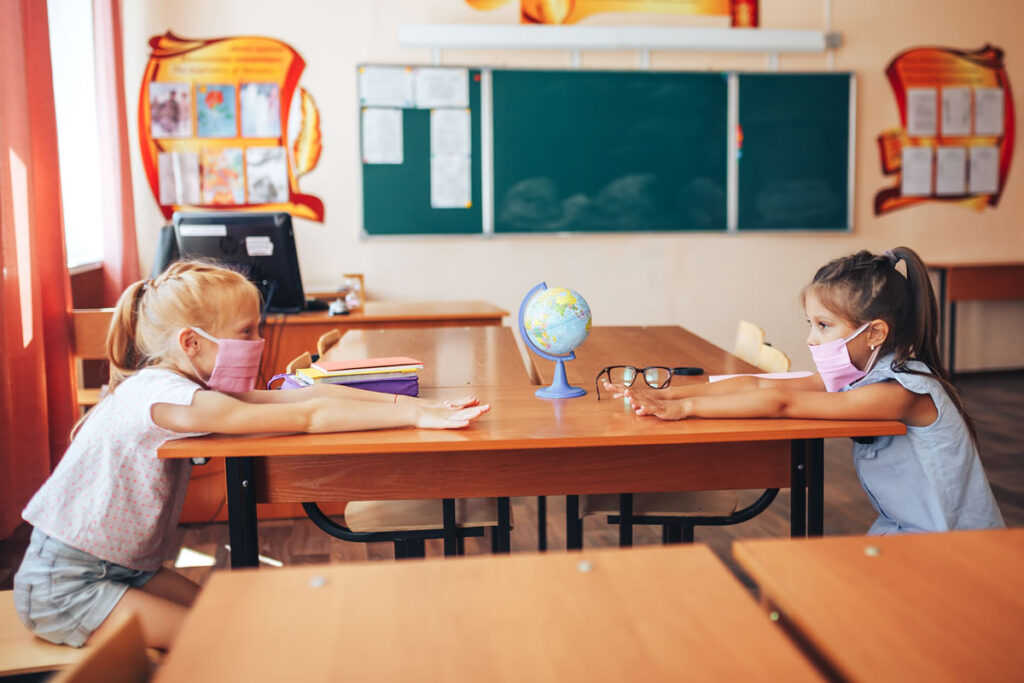 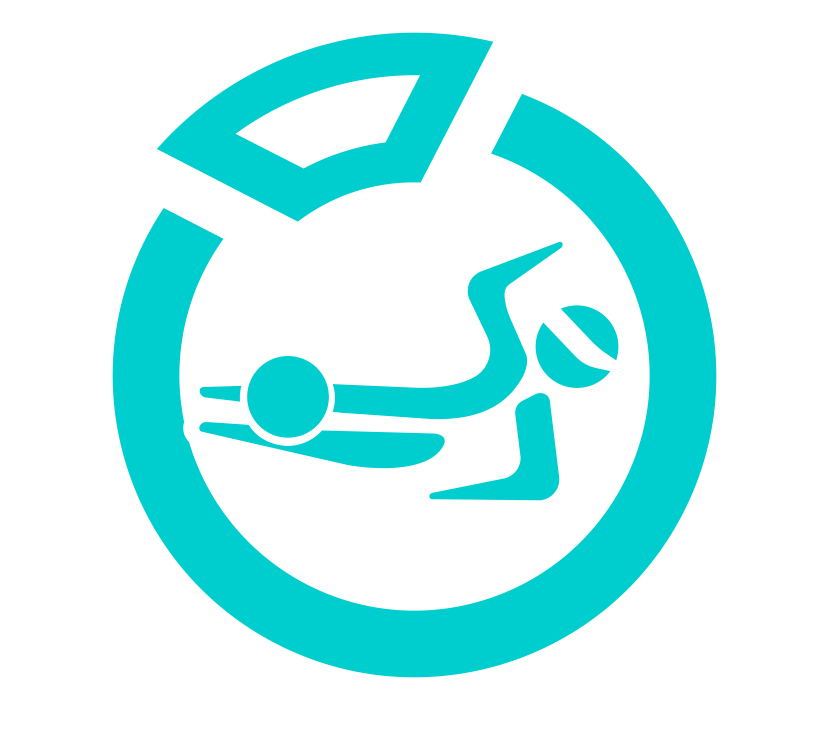 https://www.santiago2023.org/es/deportes/golbol.html
https://es.liveworksheets.com/ue245749ua
https://blog.bosquedefantasias.com/noticias/juegos-cooperativos-distancia-social
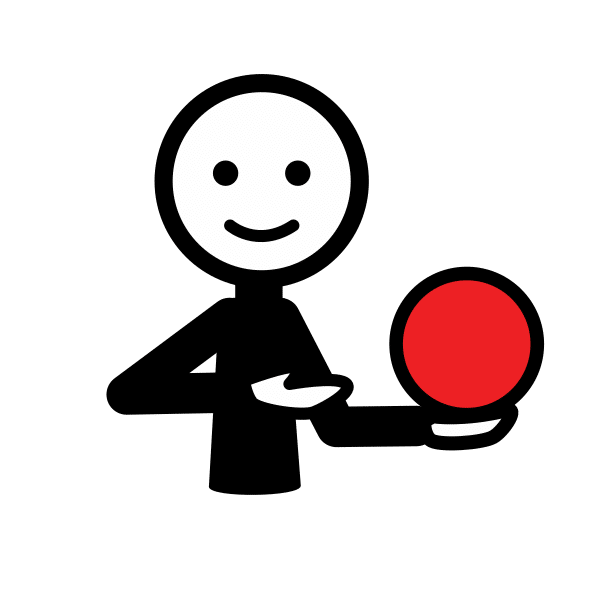 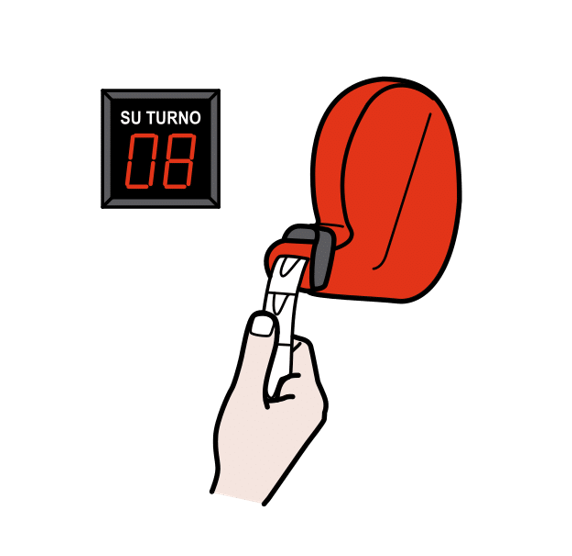 Compartan con otro grupo curso, las reglas del deporte aprendido.
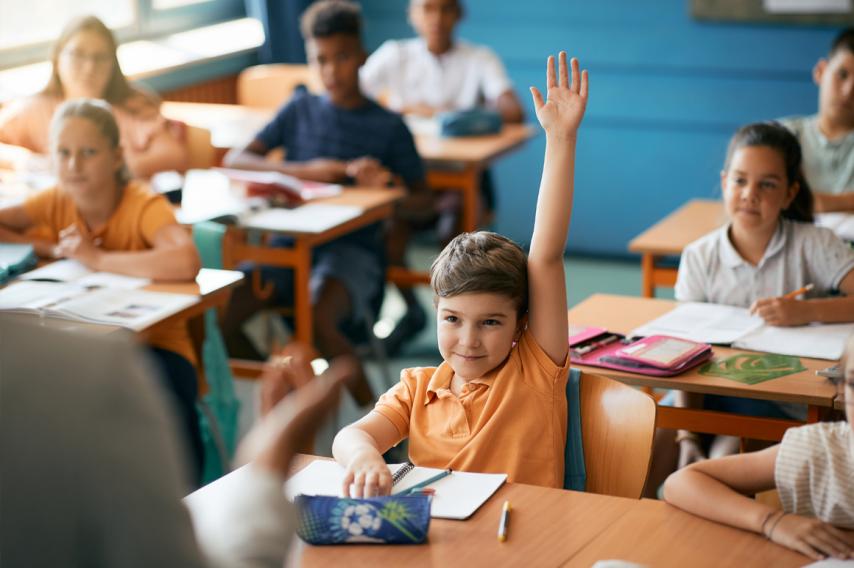 https://es.liveworksheets.com/ue245749ua
https://www.grupo-sm.com/mx/post/escenarios-educativos-aula-escuela-comunidad
* Aprendimos las reglas dell deporte paraolímpico gólbol.
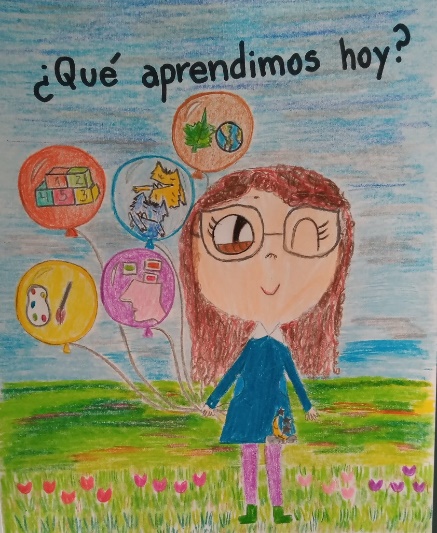 Más información sobre gólbol:
https://www.santiago2023.org/es/noticias/portada-sitio-web/detalle/972/conoce-el-golbol-de-nuestros-parapanamericanos-santiago-2023
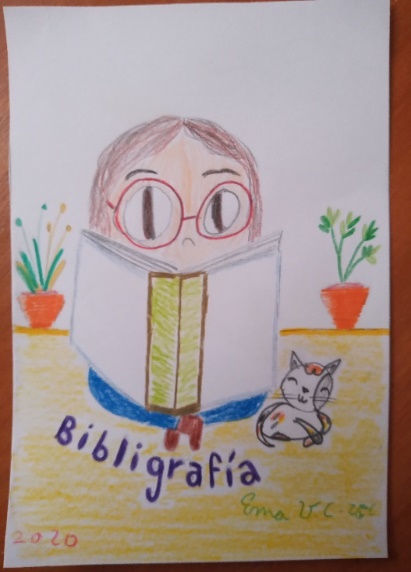 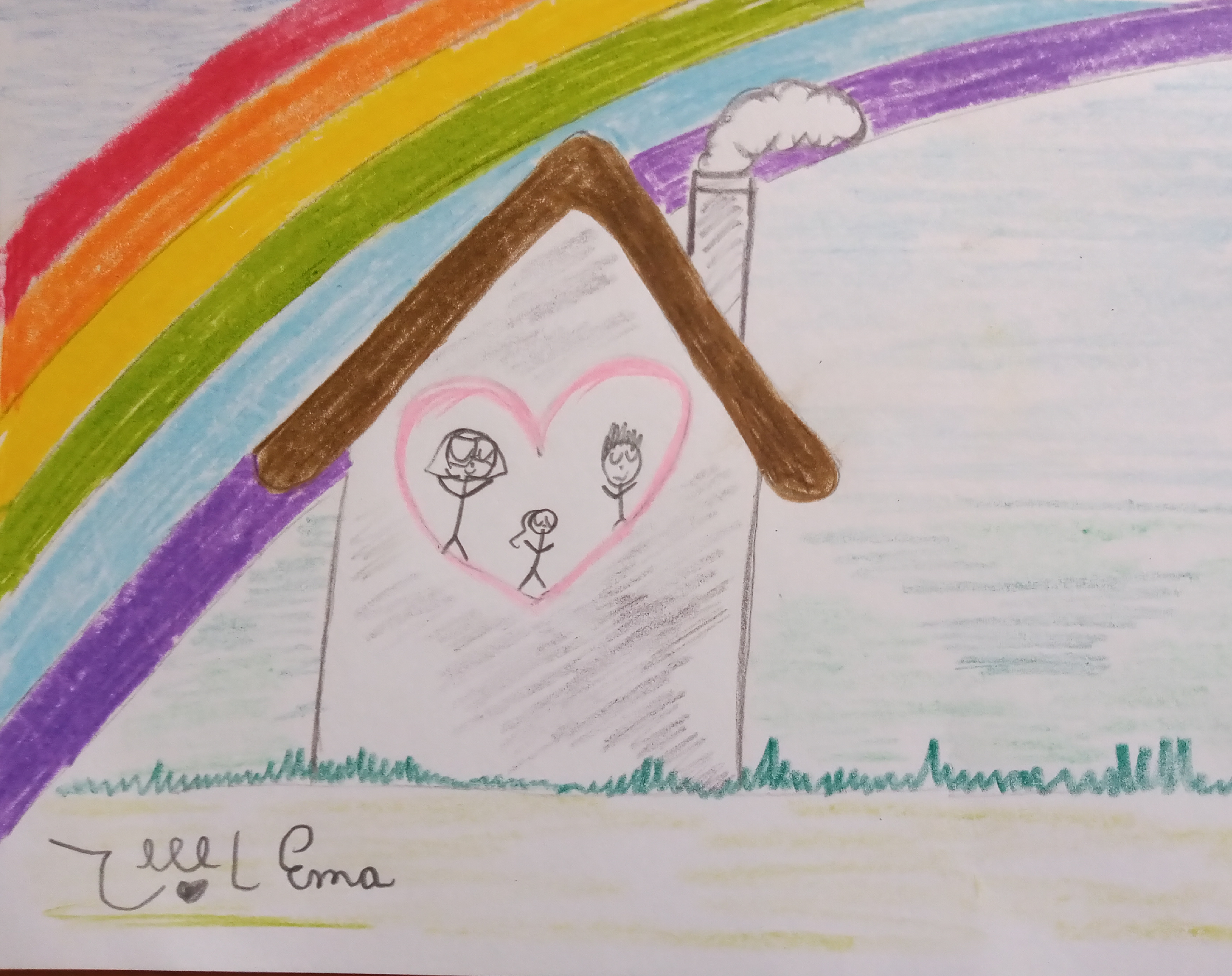 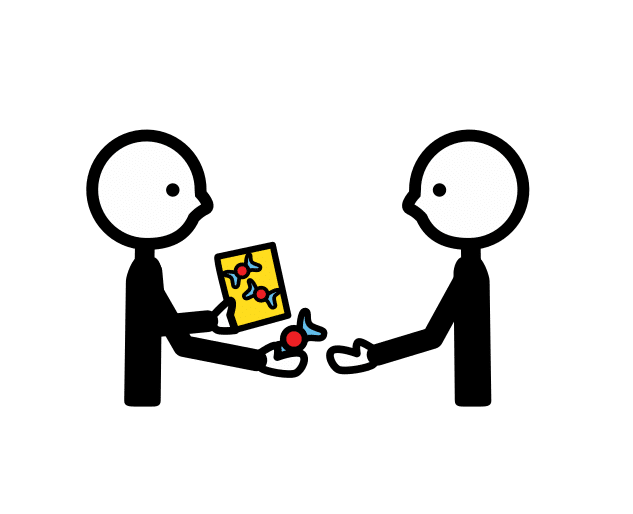 Junt@s en familia
Compartan junto a la familia un dato curioso del Gólbol.
Todas las líneas del campo de juego están marcadas en relieve para que sean reconocibles al tacto, con la finalidad de que los jugadores puedan orientarse con facilidad.
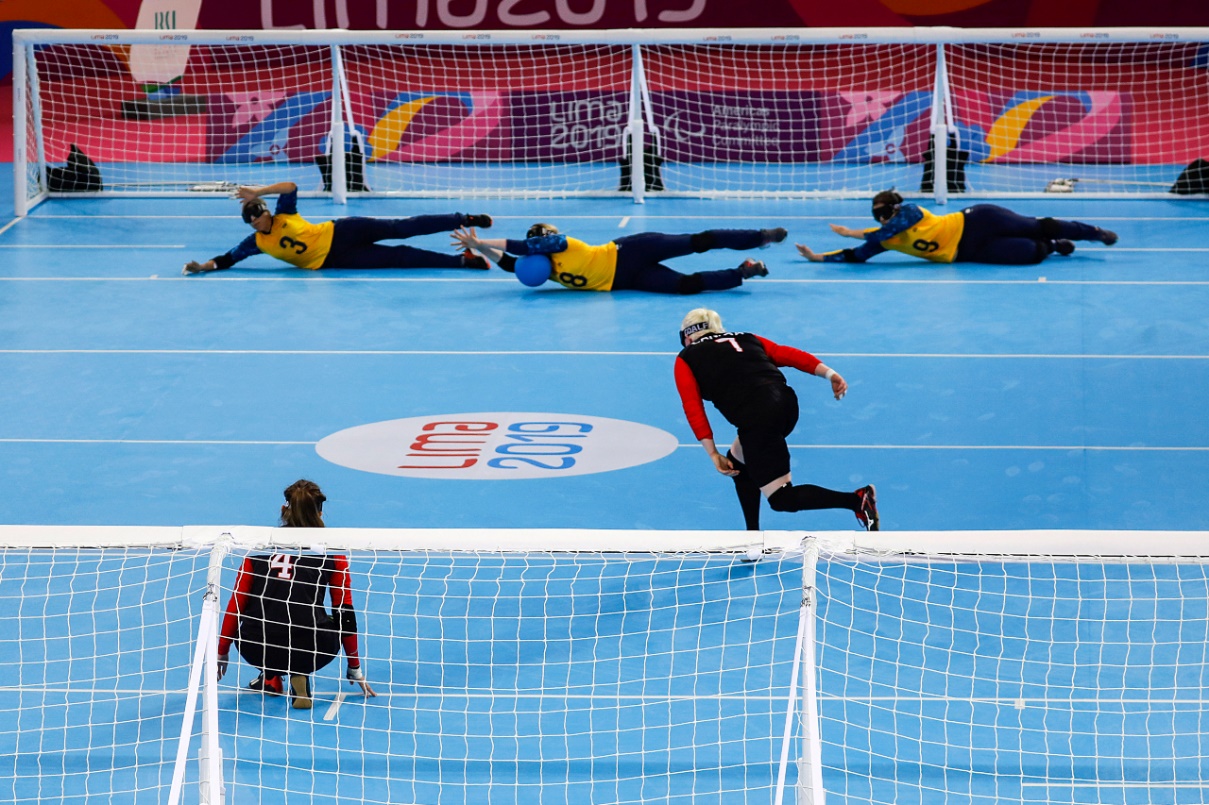 https://www.santiago2023.org/es/noticias/portada-sitio-web/detalle/972/conoce-el-golbol-de-nuestros-parapanamericanos-santiago-2023